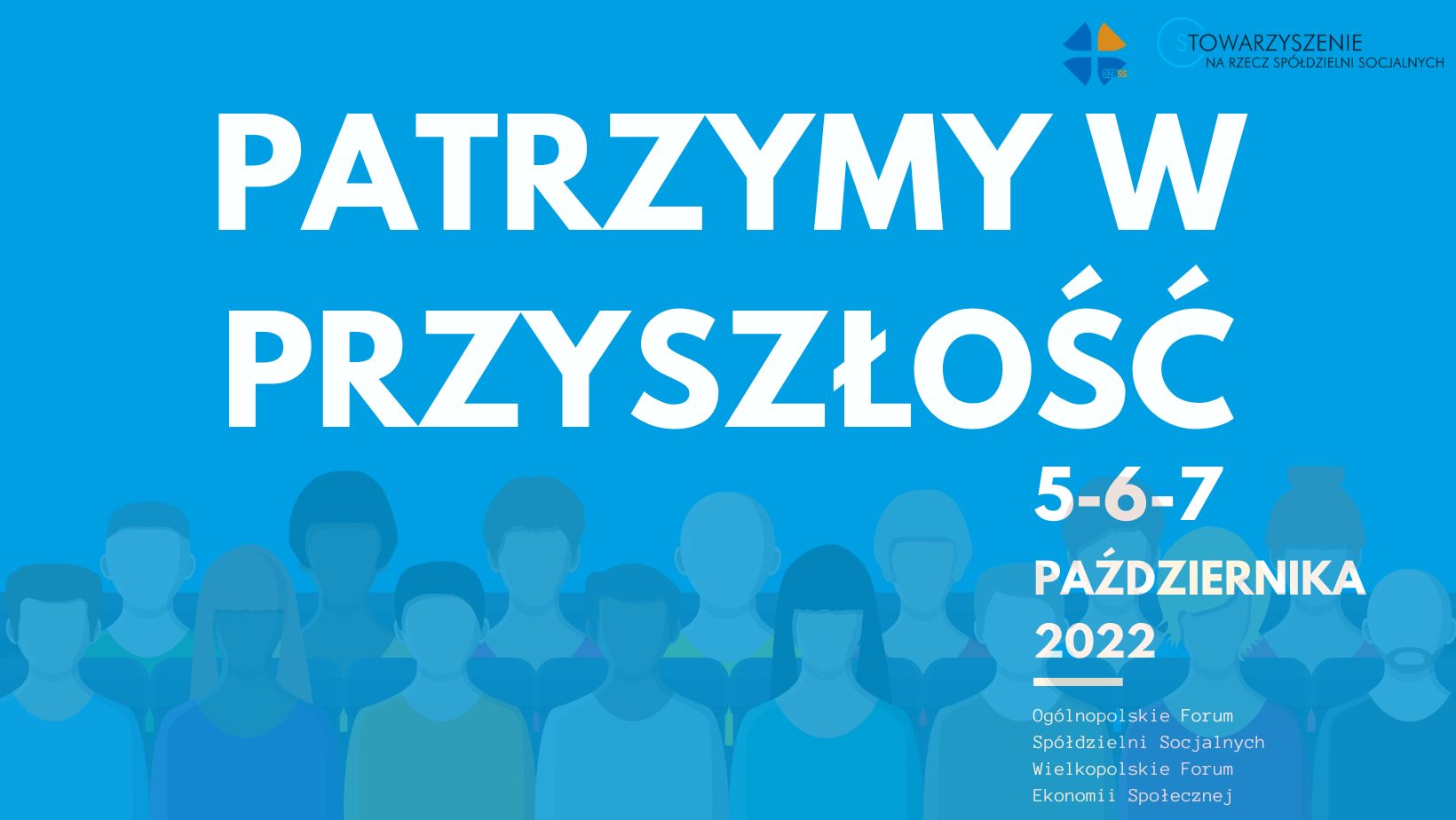 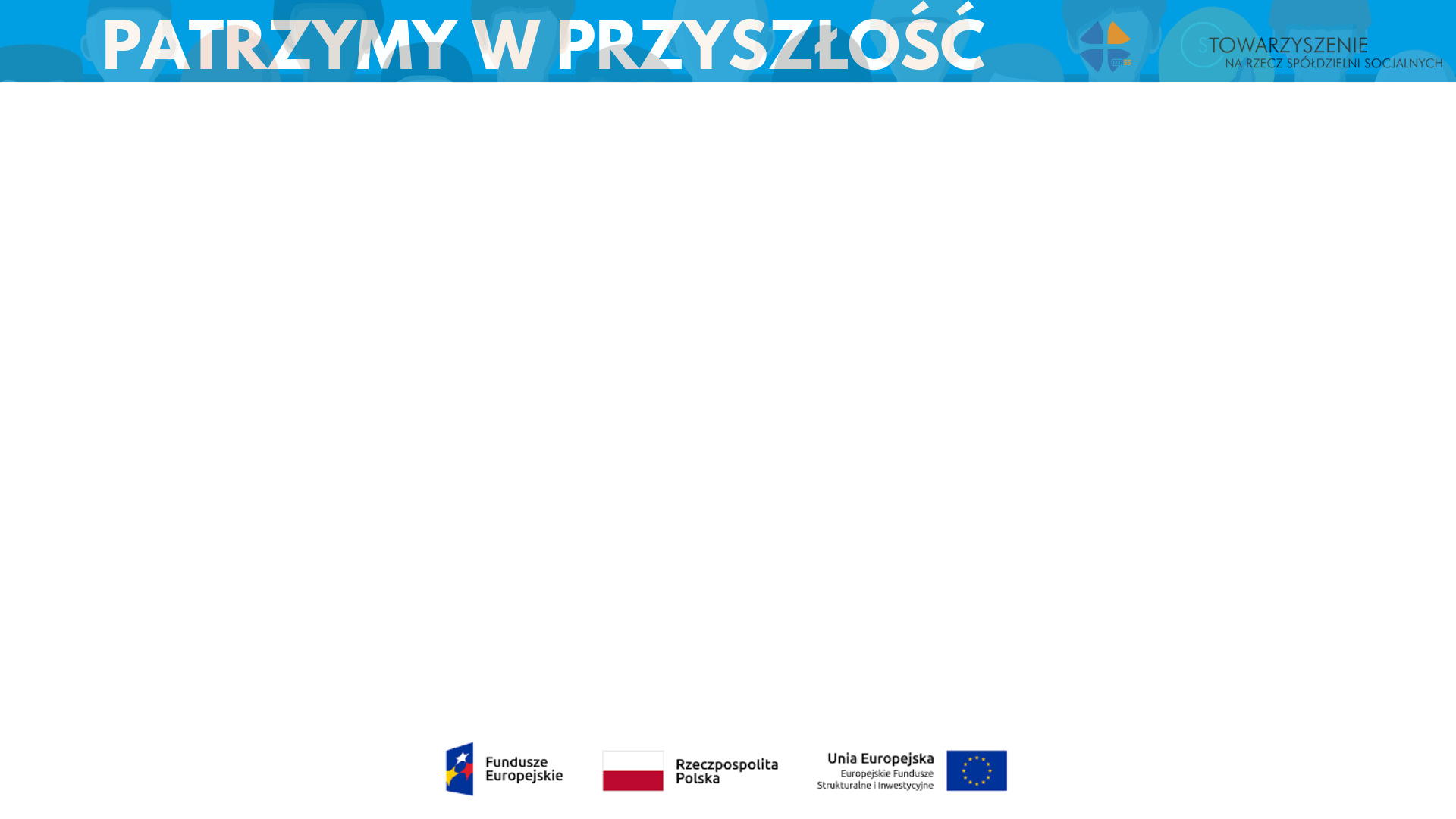 Usługi społeczne i deinstytucjonalizacja
Nowe możliwości dla przedsiębiorstw społecznych i organizacji pozarządowych
Opieka nad dziećmi do lat 3 Priorytet dla UE i rządu poparty finansami
[Speaker Notes: 33% dzieci w wieku poniżej 3 lat powinno być objętych opieką, w Polsce ten wskaźnik  2019 roku wynosił …..
Bardzo duże zróżniocowania wewnątrzregionalne – na Podlasiu i Lubelszczyczyźnie – 2%, wieś – 3,5%, ponad 18% w mieście]
Opieka nad dziećmi do lat 3
[Speaker Notes: Utrzymanie miejsc przez 36 miesięcy]
Strategia Rozwoju Usług Społecznych do 2030 z perspektywą do 2035 roku
Przygotowanie systemu realizacji usług społecznych dla osób potrzebujących wsparcia w codziennym funkcjonowaniu, w szczególności z uwagi na starszy wiek, niepełnosprawność, problemy z zakresu zdrowia psychicznego, bezdomność w taki sposób, aby mogły bezpiecznie i niezależnie funkcjonować w swoim miejscu zamieszkania tak długo jak tego chcą, a dzieciom i młodzieży pozbawionej opieki rodzicielskiej zapewnienie opieki w warunkach rodzinnych lub zbliżonych do rodzinnych.
Strategia Rozwoju Usług Społecznych do 2030 z perspektywą do 2035 roku
Niezbędne jest zbudowanie spójnego systemu programowania, koordynowania i monitorowania systemu usług społecznych, którego rozwój powinien być oparty o partnerstwo publiczno-społeczne i udział partnerów sektora ekonomii społecznej we współkreowaniu, realizacji i monitorowaniu działań.

Liczba przedsiębiorstw społecznych: 5 tys. w 2030, 8,3 tys. w 2035
Ok. 2 mld euro 
z Funduszy Europejskich w regionach na rozwój usług społecznych i deinstytucjonalizacji
[Speaker Notes: Zakresy możliwych do finansowania przedsięwzięć mogą się od siebie różnić w poszczególnych regionach]
Fundusze Europejskie 2021-2027
6 kluczowych grup odbiorców
Różnorodne usługi
ALE…
Zróżnicowanie grup docelowych, zakresu wsparcia, środków finansowych, wskaźników w zależności od regionu
Wsparcie dla rodzin i opiekunów(w tym wsparcie wytchnieniowe)
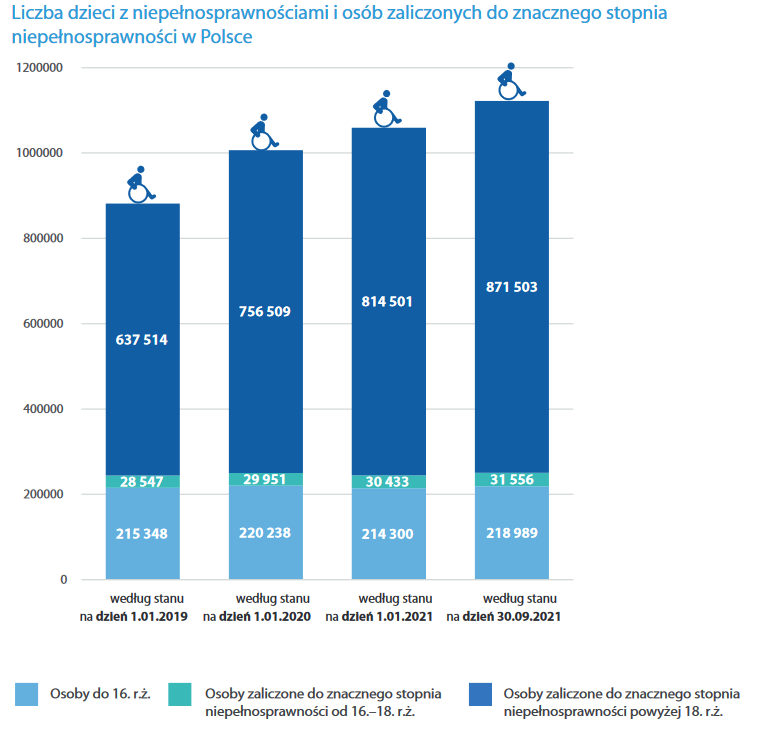 POTRZEBY
Źródło: NIK,  Raport „Zapewnienieopiekunom osób niesamodzielnychwsparcia wytchnieniowego”, 2022
PODAŻ
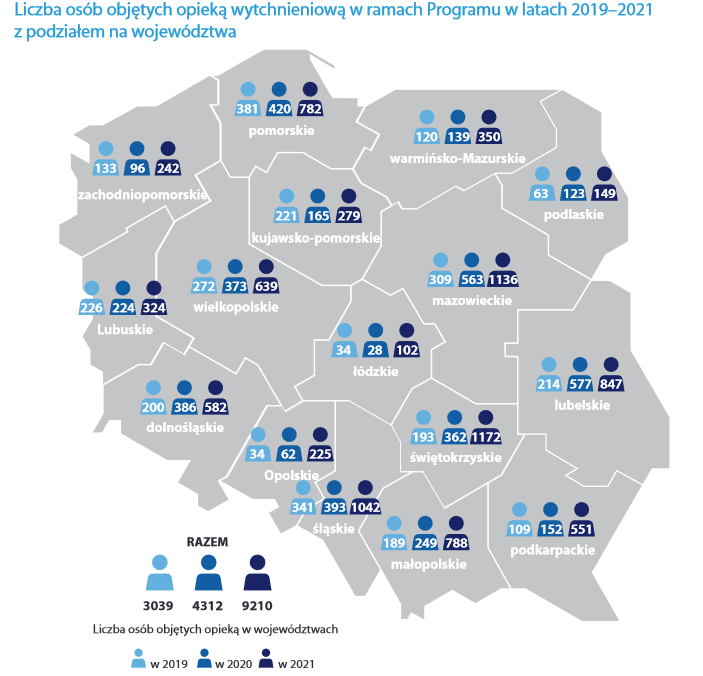 Źródło: NIK,  Raport „Zapewnienieopiekunom osób niesamodzielnychwsparcia wytchnieniowego”, 2022
Usługi dla osób potrzebujących wsparcia w codziennym funkcjonowaniu m.in. dla seniorów, osób długotrwale chorujących, OzN
Osoby wymagające wsparcia - nierównowaga pomiędzy liczbą  potrzebujących usług, a liczbą otrzymujących wsparcie
Usługi dla osób z niepełnosprawnościąwspierające niezależne życieorazplanowana ustawa o asystencji osobistej: założenie zatrudnienia 20 tys. asystentów
[Speaker Notes: szeroki zakres - od asystencji osobistej i usług opiekuńczych, poprzez wsparcie dzienne czy transport door to door aż do mieszkalnictwa wspomaganego)]
Usługi dla dzieci, młodzieży i rodzin z różnego rodzaju trudnościami, w tym rozwój rodzicielstwa zastępczego
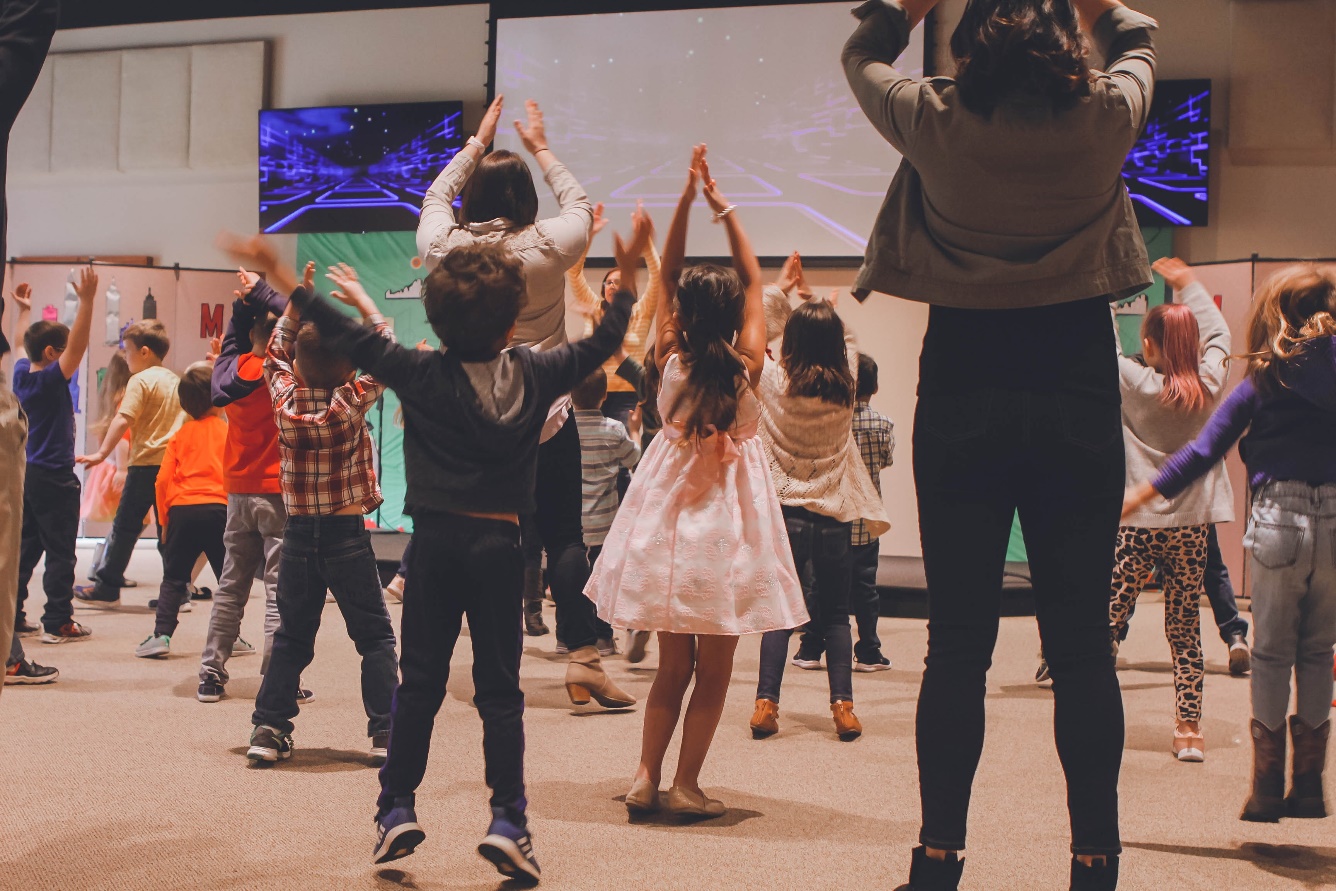 Usługi dla osób w kryzysie bezdomności – kluczowe mieszkalnictwo i praca w środowisku
Usługi dla osób z problemami zdrowia psychicznego
CENTRA USŁUG SPOŁECZNYCH
podmioty ekonomii społecznej jako zasób i potencjał
możliwość realizacji usług na zlecenie CUS
wsparcie Funduszy Europejskich – tworzenie CUS, rozwijanie istniejących CUS, obowiązek zlecania zadań
Założenie, że CUS powstaną w 25% gmin
MIESZKALNICTWO WSPOMAGANE
Dla różnych grup i o różnych charakterze
7 tys. mieszkań wspomaganych do 2030, a do 2035 – 12 tys.
Instytucja w rozumieniu DI - cechy
Pobyt/zamieszkiwanie
Wieloosobowy, niezależnie od liczby osób, 
Zmienny personel
Całodobowy 
Długoterminowy
Mieszkańcy są odizolowani od ogółu społeczności lub zmuszeni mieszkać razem;
Mieszkańcy nie mają wystarczającej kontroli nad swoim życiem i nad decyzjami, które ich dotyczą; 
Wymagania organizacyjne mają zazwyczaj pierwszeństwo przed indywidualnymi potrzebami mieszkańców.
Dziękuję za uwagę.Anna BugalskaOgólnopolski Związek Rewizyjny Spółdzielni Socjalnycha.bugalska@ozrss.pl694 366 191